Seniors and Real Estate
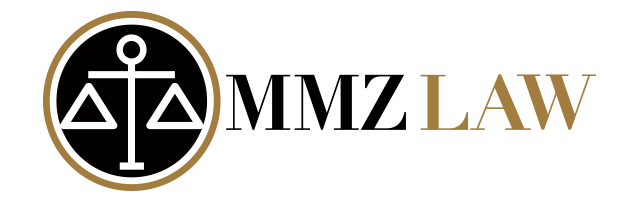 Marivel M. Zialcita,  Attorney at Law
341 W 1st Street, Suite 100  Claremont, ca 91711
(909) 256-6702
marivel@mmzlawyer.com
www.mmzlawyer.com
Conservatorships and Seniors
Senior Conservatorship is a legal relationship created when a court appoints an individual to care for an elderly person who is no longer able to care for himself or herself. The appointed conservator has certain duties and responsibilities to the elderly person.
General Conservatorship 
Conservatorship of Person
Proposed Conservator/Proposed Conservatee
Conservator/Conservatee
Conservatorship of Estate 
Including but not limited to management, upkeep and sale of any and all real estate 
Limited Conservatorship (Developmental Disability)
General duties of conservator to care for conservatee of person and estate
Consult with an attorney 
Determine appropriate level of care plan
Decide where the conservatee will live
Personal residence is presumed the least restrictive appropriate residence 
Standard to move conservatee from personal residence is clear and convincing evidence
Conservator also required to report on capital gains income, tax consequences and impact on access to governmental benefits
Manage estate assets/Inventory and Appraisal/Record Keeping and Accounting
60/90/110 Intra county transers
60:   Transfer of base year value within the same county
90:   Transfer of base year value from one county to another participating county
110: Transfer of base year value for severely and permanently disabled
medicare
Federal program that is deducted from social security for elderly and disabled
Part A: Health Insurance for hospital stay
Part B: Outpatient care. Doctor visits, ambulance service
Part D: Perscription drug plan
Medicare pays for skilled nursing, but not custodial care. 
Ex: Someone with hospital stay for 3 consecutive days. Medicare would pay for first 20 days. And day 21 -100 would typically have a copay.
Medi-cal
Medi-Cal is a program that pays medical expenses for people who qualify. This includes people who are aged, disabled, or have high medical costs. If you meet the requirements of the program, Medi-Cal will help pay for doctor visits, hospital stays, prescription drugs, rehabilitation, and other medical services. These are expenses over and above what Medicare already covers. 
Focus: Long Term Care for Seniors aged, blind and disabled. Nursing home, assisted living, board and care.
Medi-cal continued
SSI and other categorically-related recipients are automatically eligible. Others, whose income would make them ineligible for public benefits, may also qualify as "medically needy" if their income and resources are within the Medi-Cal limits, (current resource limit is $2,000 for a single individual). This includes:
Low-income persons who are 65 or over, blind or disabled may qualify for the Aged and Disabled Federal Poverty Level Program
Low-income persons with dependent children
Children under 21
Pregnant women
Medically indigent adults in skilled nursing or intermediate care or those who qualify for Medi-Cal funded home and community based waiver programs.
Medi-cal and real estate requirements
Primary residence real property is exclude for medi-cal eligibility qualification purposes, but not exempt for recovery purposes. 
Includes mobile home, houseboat, or an entire multi-unit dwelling as long as any portion serves as the principal residence of the applicant, and buildings surrounding, contiguous to, or appertaining to the residence. 
The property remains exempt if a person in a nursing home or the person's representative expresses an intent to return home on the Medi-Cal Application and Statement of Facts, or if an "exempt" individual resides in the home, such as a spouse, a minor, blind or disabled child (of any age) or a sibling or son or daughter who has lived in the home continuously for at least one year before the applicant entered a nursing home. 
Note that when the home is exempt, it can be transferred without penalty and without affecting the Medi-Cal eligibility.
Primary residence of medi-cal recipient
The home of a Medi-Cal beneficiary continues to be exempt from consideration as a resource under a wide variety of circumstances. These are spelled out in detail in W&I Code §14006(b). Under these provisions, a home will continue to be considered an exempt principal residence if:
During any absence, including nursing home stays, the individual intends to return to the home and states so in writing. If the beneficiary is incapacitated, a family member or someone acting on his/her behalf may so state this intent.
The individual's spouse, child under the age of 21, or dependent relative continues to reside in the home.
The residence is inhabited by the recipient's sibling, who has an equity interest in the home, or by a son or daughter who has resided there continuously for at least one year prior to the date the recipient entered the nursing home.
There are legal obstacles preventing the sale and the applicant/beneficiary provides evidence of attempts to overcome such obstacles.
The home is a multiple dwelling unit, one unit of which is occupied by the applicant.
Just because the home is exempt for eligibility purposes, does not mean that the home is immune from an estate claim after the beneficiary dies.
Intent to return home
The principal residence is exempt based upon a person's subjective intent to return, even though he/she may never have the ability to return to that residence. If the applicant is unable to complete the application, his/her representative may indicate that intent. The eligibility worker may not restrict, in any way, the individual or his/her representative in the process of indicating that intent. As long as the applicant or beneficiary declares an intention to return home on the Medi-Cal application (i.e., checks the "yes" box), the house will be treated as a principal residence exempt from being counted as a resource by Medi-Cal. The Medi-Cal application and/ or supplemental forms may use the language “hope” or “expect” to return home, rather than “intend.”
Unless the applicant is requesting an income deduction to maintain the home for the return within six months pursuant to Title 22, Section 50605, the county may not require any verification of the individual's ability to actually return home. If the applicant or his/her representative incorrectly states that there is no intent to return and later makes a correction, the county must accept that correction. (See ACWDL Nos. 95-48 and 00-11)
Intent to return home will also keep the home exempt if the community spouse dies first, but only for the life of the institutionalized spouse. To avoid a Medi-Cal recovery claim in cases where the community spouse dies first, the institutionalized spouse should do estate planning to avoid probate (i.e. a living trust).
medi-cal recovery for after January 1, 2017
For the past 20+ years, California law has allowed claims on the estates of those who received any Medi-Cal benefits when they were 55 years of age or older, regardless of the medical services received or whether recipients were in a nursing home.
Prohibits claims on the estates of surviving spouses and registered domestic partners; even if the Medi-Cal spouse died prior to January 1, 2017. • Limits recovery for those 55 years of age or older to nursing home and Home and Community Based Services; • Limits recovery to only those assets subject to California probate 
For those over 55 or those under 55 if permanently institutionalized and were determined that they could not return home
Medi-cal asset protection trusts
Revocable Trust 
Special Needs Trust
Intentionally Defective Grantor Trusts
Examples:
Example 1: Mindy died after January 1, 2017. She had a home (total value of $200,000), and left it to her daughter in her will. Medi-Cal paid $50,000 for Mindy’s medical services. The state can recover $50,000. However, if Mindy had left the home in a living trust, joint tenancy, or any transfer that avoided probate, there would be no recovery.
Example 2: Mindy left her home in the Mindy Moore Family Trust. Since this is a living trust and not subject to probate in California, there is no recovery.
Proposition 58 and 193
Prop 58:  Adopted by California voters in November 1986, allows the transfer of certain property between parents and children without reassessment. 

Prop 193:  Adopted in March 1996, allows the transfer of certain properties between grandparents and grandchildren without reassessment.